ASSEMBLEA ANNUALE 2021Ordine dei Farmacistidella provincia di Trento
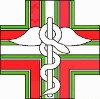 Ordine dei Farmacisti della Provincia di Trento
Rendiconto del Bilancio Consuntivo 2020
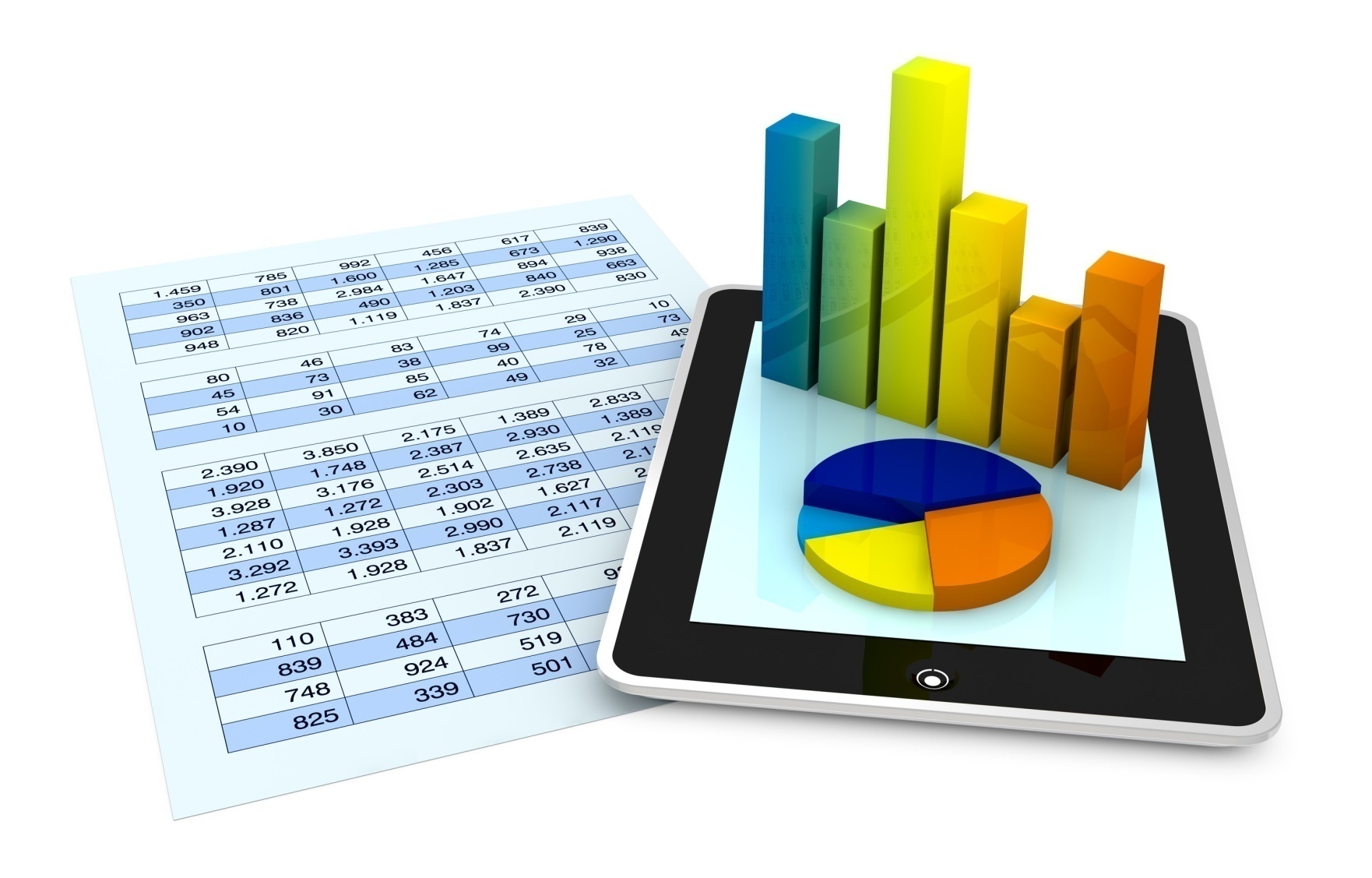 STATO DELL’ALBO
…LE DIFFERENZE DI GENERE
…E QUELLE 
ANAGRAFICHE
2020
23 NUOVE ISCRIZIONI 
DI CUI:
2 REISCRIZIONI
8 ISCRIZIONI PER TRASFERIMENTO DA ALTRO ORDINE
13 PRIME ISCRIZIONI
CAVAGNA ALESSANDRA 
COLO' ARIANNA 
DELAMA ANNA 
BISOLTI SILVIA 
DOBROSHI FLUTURA 
CAGNA FEDERICA 
GALANTE CAROLA 
LOMBARDI SILVIA 
TRAMONTIN MONICA 
MARINI MARIO 
RANGONI CHIARA 
BLASIOL ANNALISA 
SIMOLA ELISA
…E ANCORA NEL 2021
ABBIAMO GIA’ 23 NUOVE ISCRIZIONI DI CUI:
2 REISCRIZIONI
10 TRASFERIMENTI DA ALTRO ORDINE
…
11 PRIME ISCRIZIONI
CAVALERI SABRINA
GAIO ANNALISA
FRANZOI ROBERTA
POLETTO MICHELA
TOMASI LORENZA
TRENTINI MARIA ELENA 
UBER ARIANNA 
VANNINI CRISTINA
LEONARDI LUCA 
BALDESSARELLI DILETTA 
POPOLI SILVIA
LE CANCELLAZIONI
L’ALBO D’ONORE…
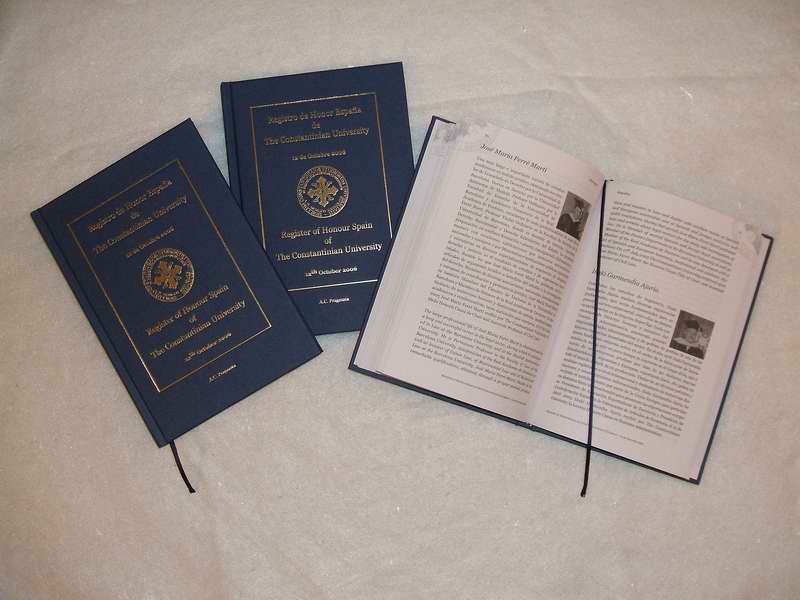 Un contatto diretto e continuo con l’Ordine e le sue attività..

Per chi ama la nostra professione e vuole rimanere aggiornato..

Un Albo simbolico, senza alcun onere di sorta ad esclusione di una E-mail o PEC attiva
GRAZIE PER L’ATTENZIONE E..
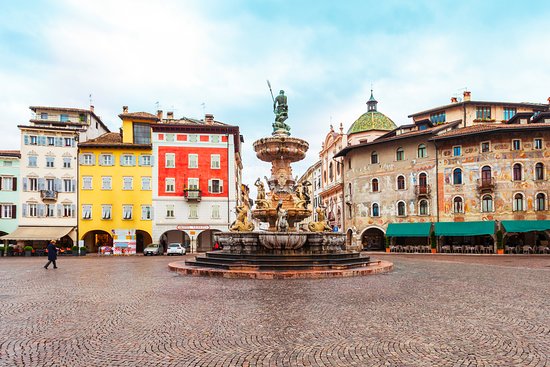 ARRIVEDERCI 
IN AUTUNNO!!